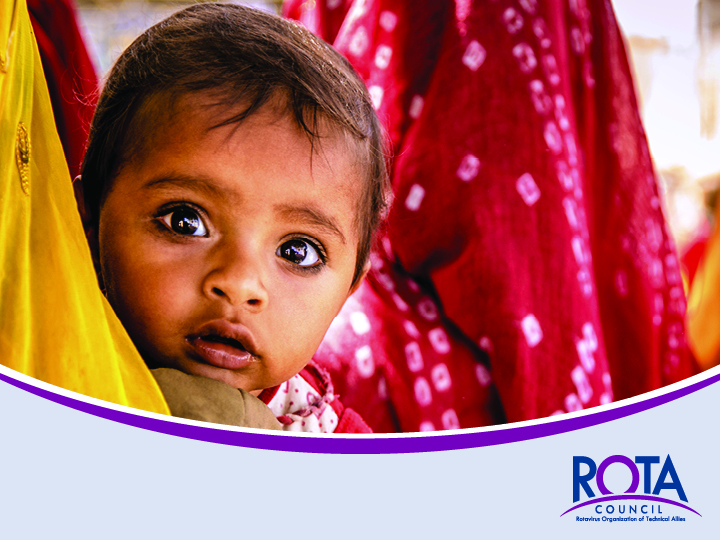 What is advocacy? 
How can it help us achieve our goal?
What is advocacy?
The act of supporting a cause, idea or policy and convincing the right people of its importance and the need to act on it
An essential tool for changing practices and polices 
Advocates use their voices to share ideas, persuade others and create change
Who is an advocate?
We can all be advocates

As researchers, we can use scientific evidence to influence policy by getting it into the hands of decision makers 

Decision makers need data to inform health policy
Disease burden
Intervention impact
Cost effectiveness

They also need to understand it and how to act on it …that’s where you come in
Scientists as advocates
Fulfilling a critical role
How to be an effective advocate
Determine…
What is the issue or the problem that needs to be solved?
Who are the most important people who need to be reached? 
What do they need to hear to make them care and compel them to act?
What is the best way to reach them?
What do you need them to do? 
Who are the best messengers?
How to be an effective advocate
How to be an effective advocate
How to be an effective advocate
How to be an effective advocate
How to be an effective advocate
Key messages example:
How to be an effective advocate Determine the best messengers and channels through which to reach your target audience
Who are the most compelling voices? Scientists? Parents? Doctors? 
What is the best way to reach them? 
The more contacts you can make, the better; message repetition matters
How to be an effective advocate
Once you have your plan…act! 
Identify and engage champions with local and regional credibility
Build consensus prior to engaging in advocacy and use the same messages
Ensure the information disseminated is accurate and unambiguous
Partner with others to amplify your efforts; the more voices you have, the louder you will be
How to be an effective advocate
Evaluate and course-correct as you go
Are you gaining partners? Are others joining your efforts?
Are your meetings/events well attended? 
Are your materials read?
Are policymakers committing to support your idea?
Advocacy examples
Simple steps you can take to be an advocate:
Op-ed placed during African Union Summit
Brief policy makers on your research
Share your publication with a journalist and offer to do an interview
Write a letter to the editor or submit an op-ed for publication in a newspaper
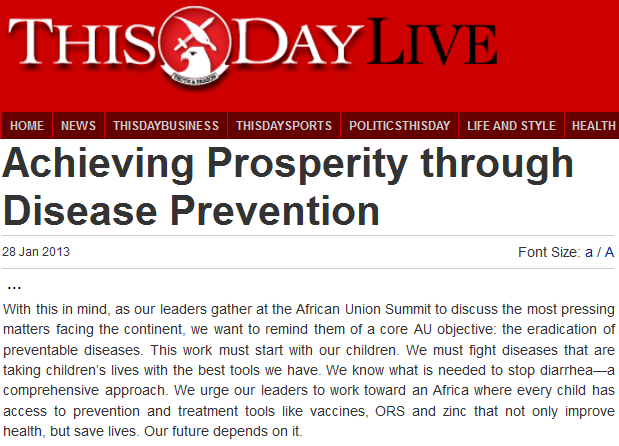 Advocacy examples
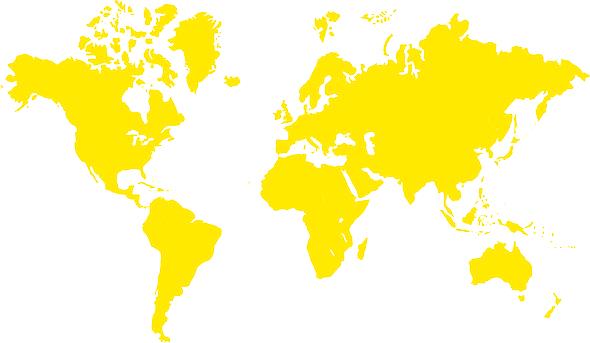 The ROTA Council is working to accelerate the introduction of rotavirus vaccines through the use of evidence and strategic communications
Its mission is to save lives and improve health by promoting the use of rotavirus vaccines as part of a comprehensive approach to diarrhea
What makes it unique is its focus on providing evidence for decision making through credible scientific authorities
Advocacy resources: rotacouncil.org/toolkit
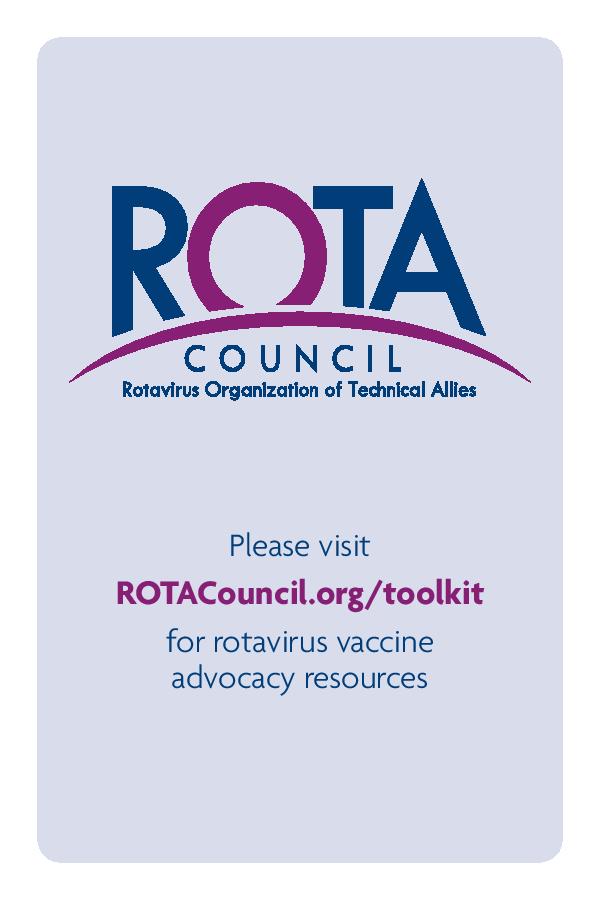 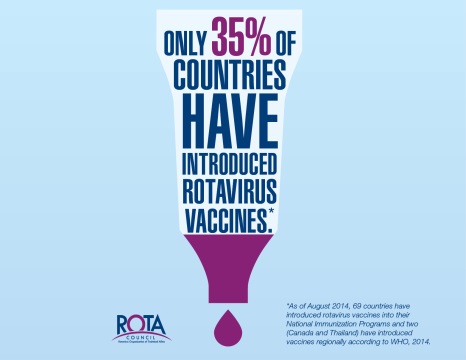 The ROTA Council works to accelerate the introduction of rotavirus vaccines through the use of evidence and strategic communications
Provides evidence for decision making through credible scientific authorities
Resources:ROTACouncil.org  &Advocacy ToolkitIncludes talking points, fact sheets, data, presentations:rotacouncil.org/toolkit
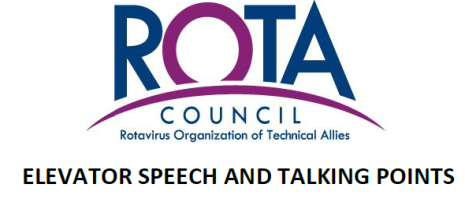 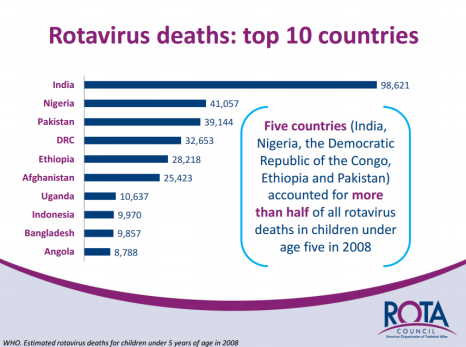 Advocacy resources: rotavirus.org
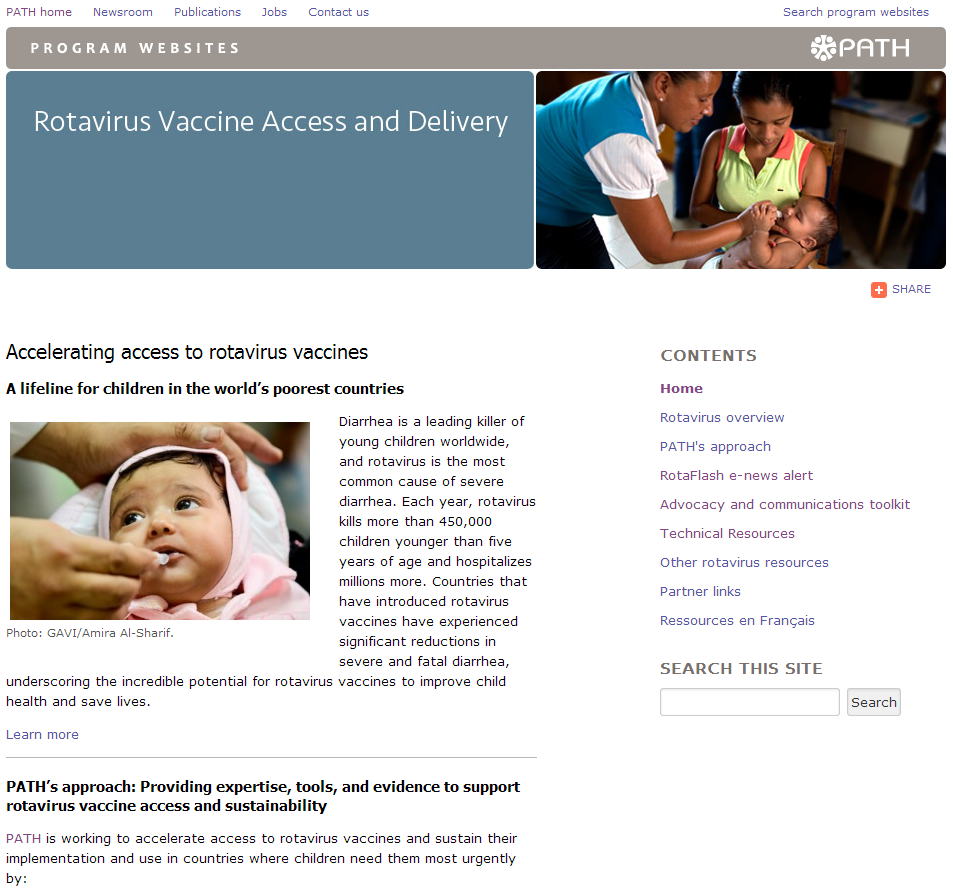 Toolkit
Key messages
Fact sheets
FAQ
Introduction maps
Impact tables
Ressources en Français
Messages clés
Fiches techniques
Questions fréquemment posées
Cartographie de l’introduction
Tableaux de l’impact
Technical Resources
Articles/Supplements
Messages for NIP/EPI Managers
Slide 17